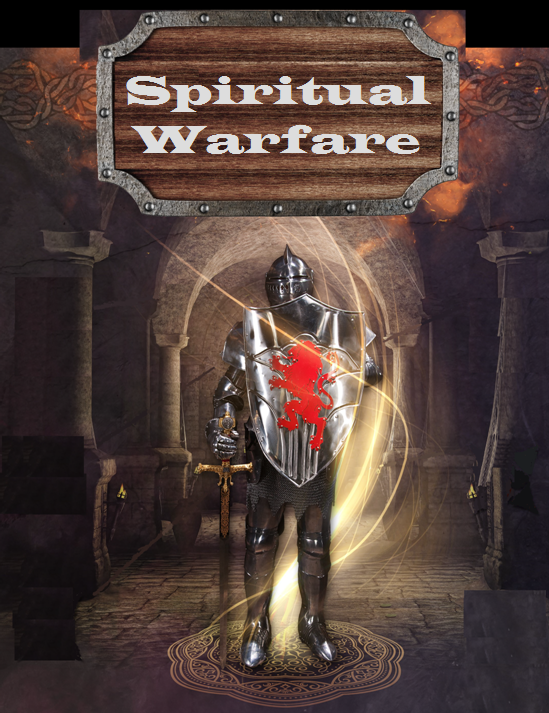 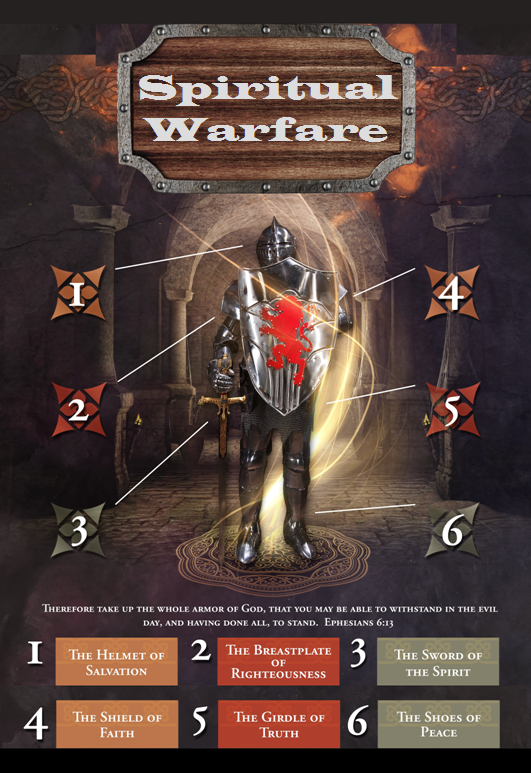 SPIRITUAL WARFARE
TEMPTATION

01		09-01		A Brief Look at Ephesians 6:12-18
					Temptation’s 3 forms (1Jn. 2:15-17)

02		09-08		Temptations of Gen. 3 and Mt. 4; Jas 1

03		09-15		Scriptures explaining…											The Lust of the Eyes

04		09-22		Scriptures explaining…											The Lust of the Flesh

05		09-29		Scriptures explaining… 											The Pride of Life
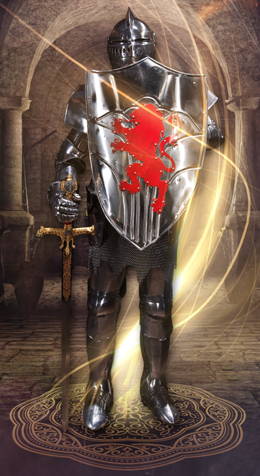 SPIRITUAL WARFARE
DEFENSIVE WEAPONS

06		10-06		Defensive Weapons:  												Girdle and Breastplate

07		10-13		Defensive Weapons:  												Shoes and Shield

08		10-20		Defensive Weapons:  												Helmet and Sword
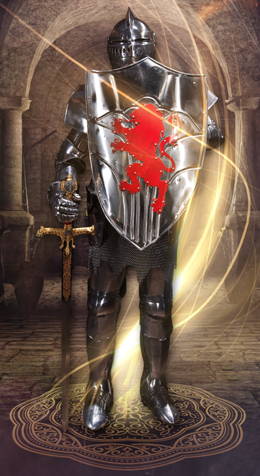 SPIRITUAL WARFARE
OFFENSIVE WEAPONS

09		10-27		Offensive Weapons:  Prayer

10		11-03		Offensive Weapons:  Praise

11		11-10		Offensive Weapons:  Preaching

12		11-17		Offensive Weapons:  Posture

13		11-24		Victory! (The Basis of Our Victory)
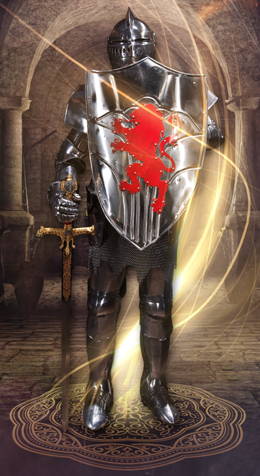 SPIRITUAL WARFARE
OFFENSIVE WEAPON OF PREACHING

		A Weapon of Attack

		Some Important Considerations

		Five Things to Know about Preaching

		Some Scriptures Concerning Preaching


All verses are from the 
	New American Standard Bible unless otherwise cited.
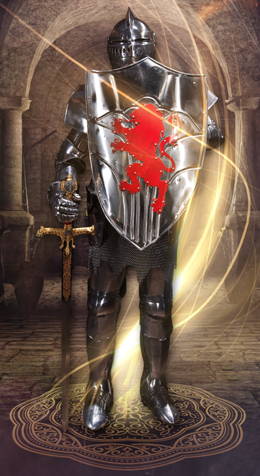 SPIRITUAL WARFARE
OFFENSIVE WEAPON OF PREACHING

	A Weapon of Attack:

		2Timothy 4:1-4

			Reprove (to reprimand or censure)

			Rebuke (sharp disapproval or criticism)

			Exhort (to strongly encourage or urge)
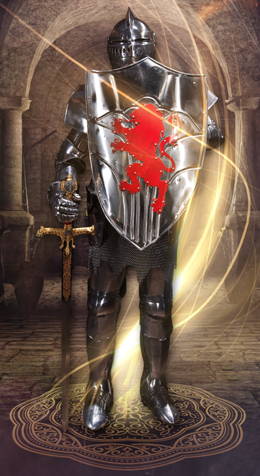 SPIRITUAL WARFARE
OFFENSIVE WEAPON OF PREACHING

	Some Important Things Concerning Preaching:

		1.	The solemnity of the charge.

		2.	The charge is to preach the Word.

		3.	Be “in season and out of season.”

		4.	Warning not to accommodate error.
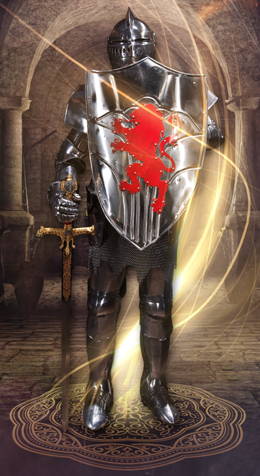 SPIRITUAL WARFARE
OFFENSIVE WEAPON OF PREACHING

	Five Things to Know about Preaching:

		1.	It is a wonderful privilege.

		2.	It demands loyalty.

		3.	It is a calling wrapped up in failure.

		4.	It means being diligent in prayer.

		5.	It means sometimes you get it wrong.
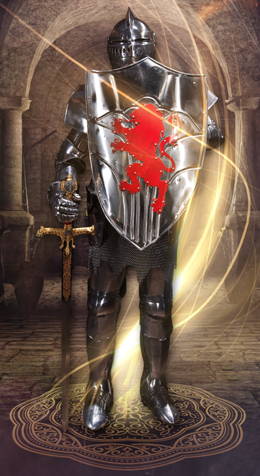 SPIRITUAL WARFARE
THE OFFENSIVE WEAPON OF PREACHING

	Scriptures concerning preaching:

		Matthew 13:41; 24:14
		Mark 1:38,39; 16:15
		Luke 3:18
		Acts 8:4; 8:12; 8:35; 10:42; 17:18
		Romans 1:15; 16:25-26
		1Corinthians 1:17; 1:21-24
		Galatians 1:8-9
		Colossians 1:25
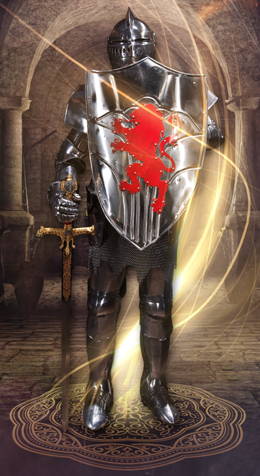 SPIRITUAL WARFARE
NEXT WEEK:

THE FULL ARMOR OF GOD
(Eph. 6:18-20)

	OFFENSIVE WEAPONS…

			Posture (Lifestyle)


							blank
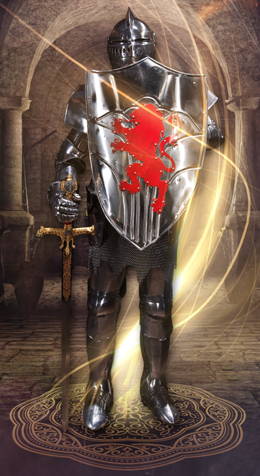 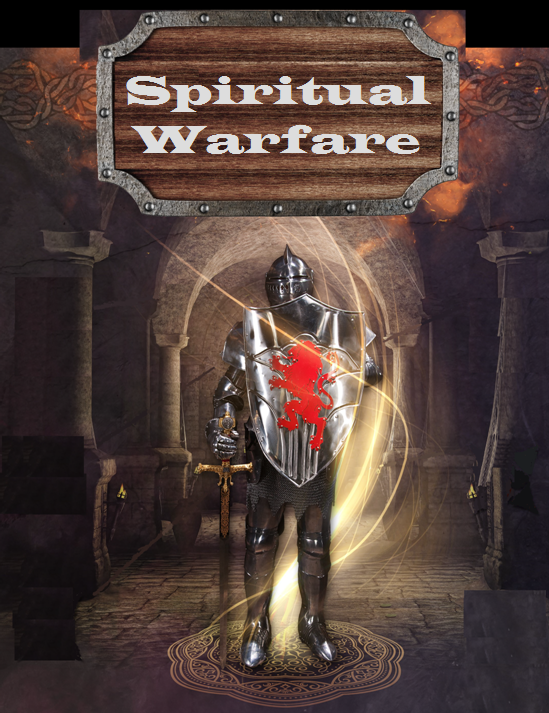